Ativação Linfócitos T naive
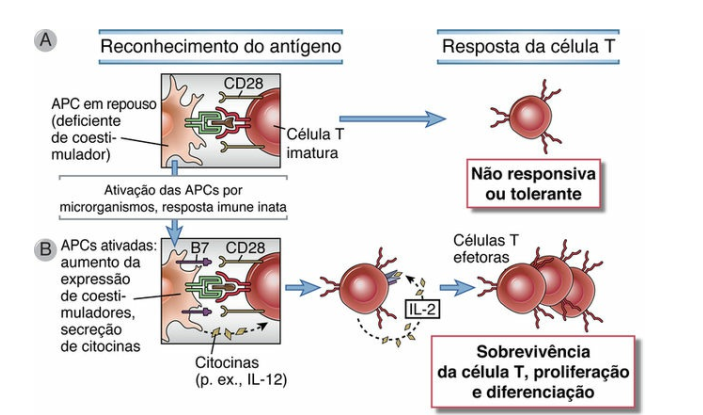 Ocorre nos órgão linfáticos secundários
Necessita 3 sinais (ligação TCR-MHC; ligação moléculas co-estimulatórias; citocinas)
Sinapse imunológica
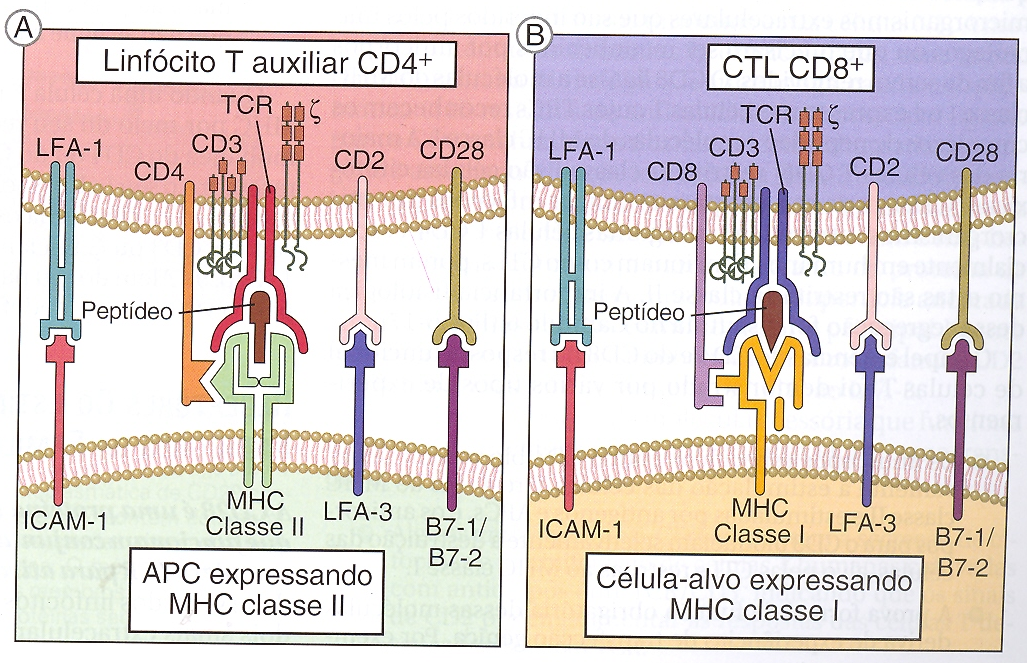 Subtipos de linfócitos T CD4+
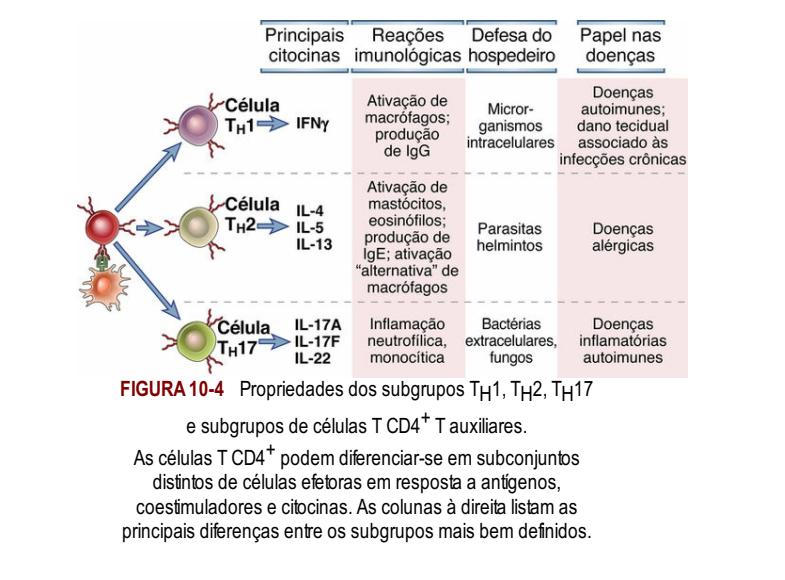 Th1
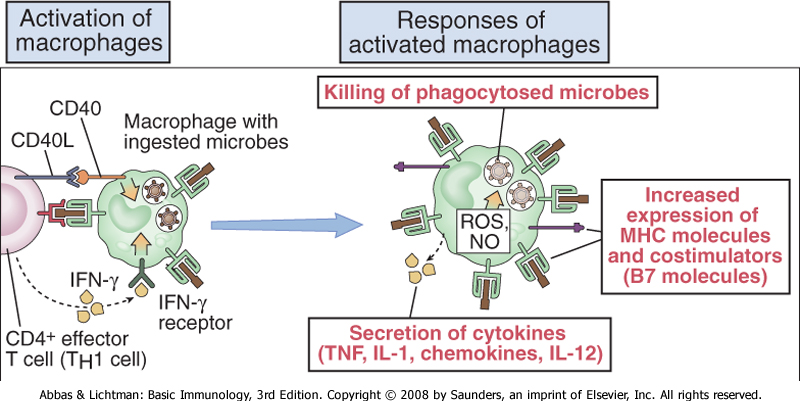 Aumento da produção de espécies reativas de O2 e oxido nitrico
Aumento na expressão MHC e moléculas co-estimuladoras na membrana
Th2
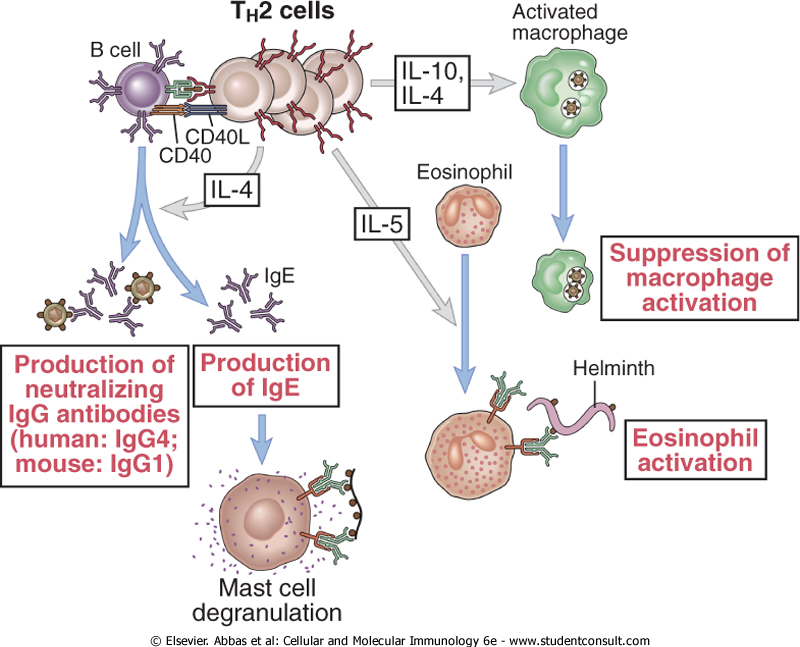 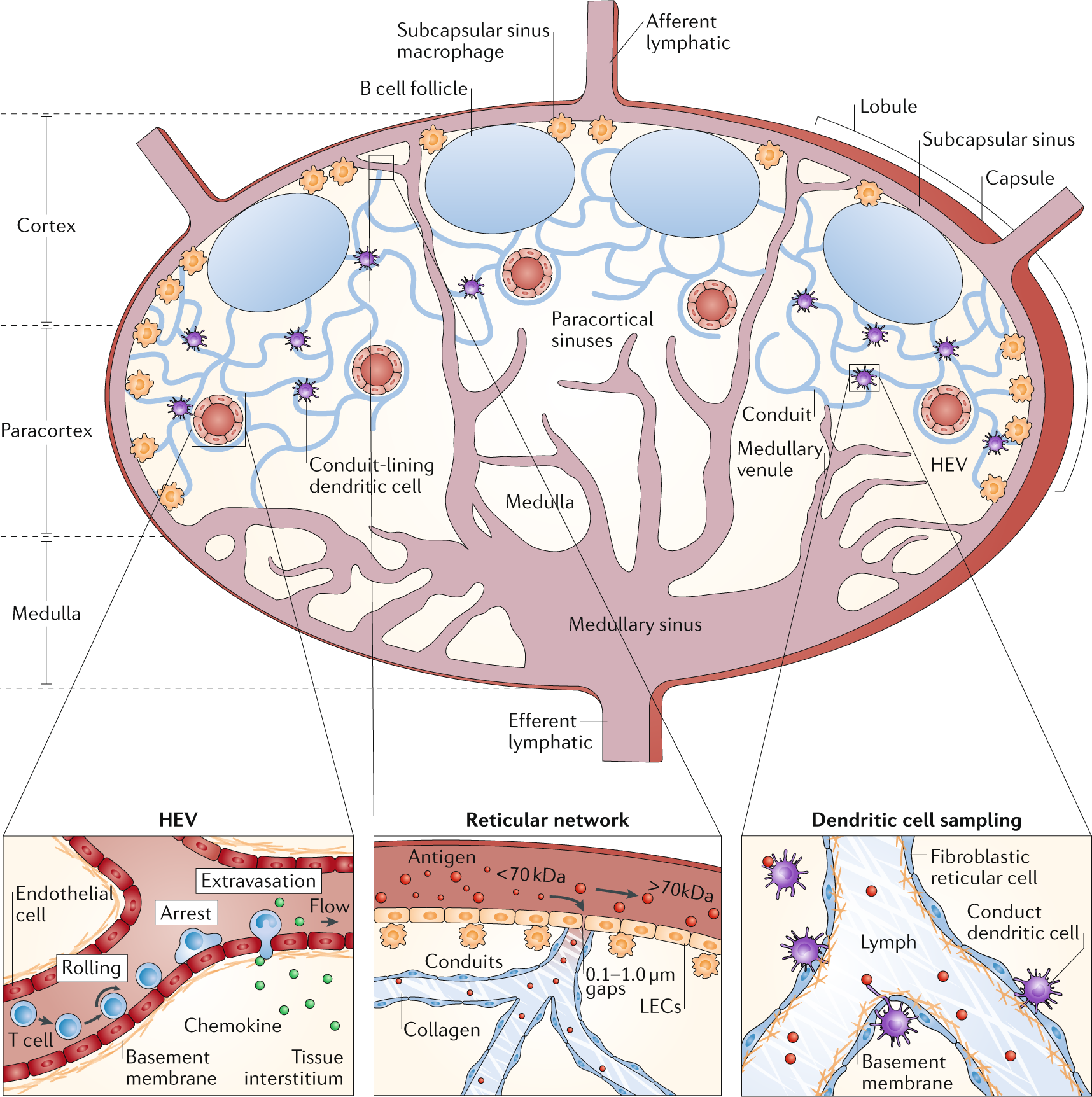 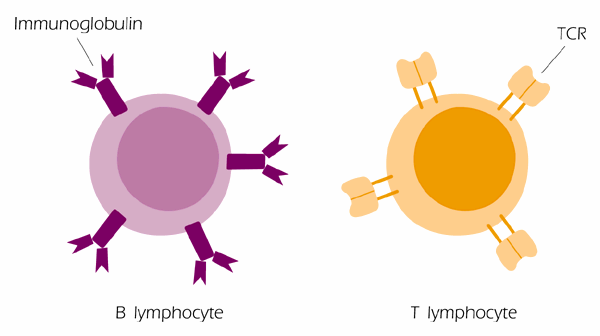 IgM
Linfócito B naive
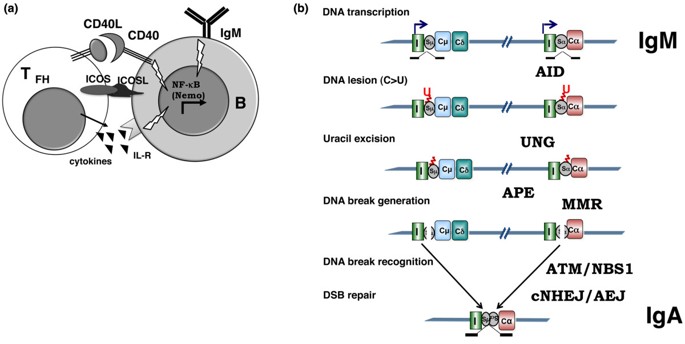 Th17
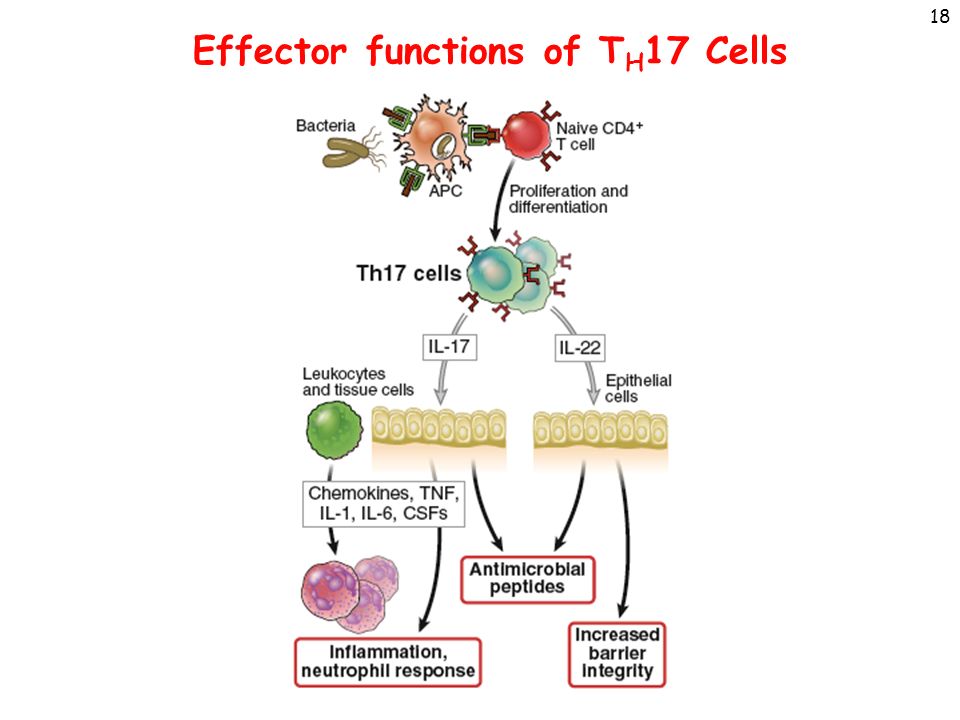 Função efetora CD8+
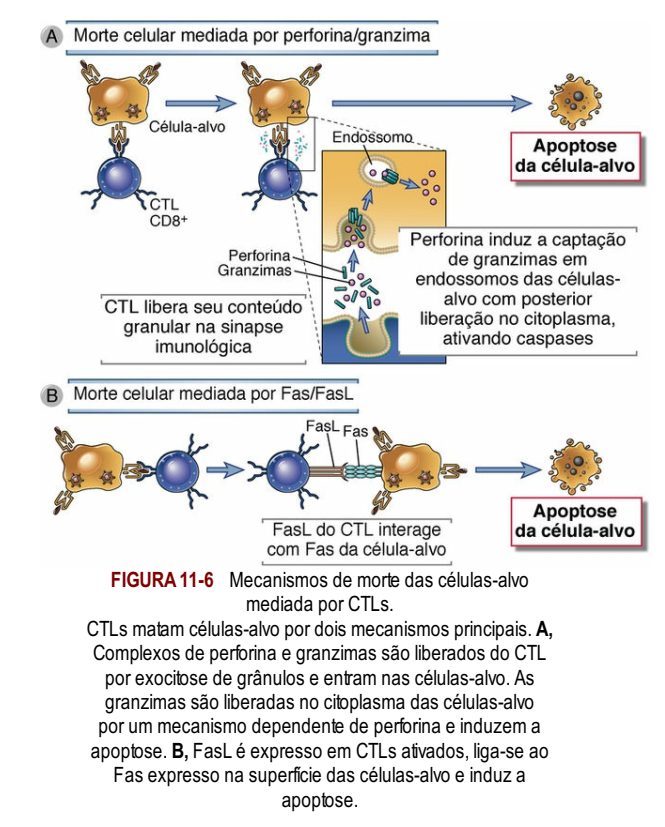 Memória
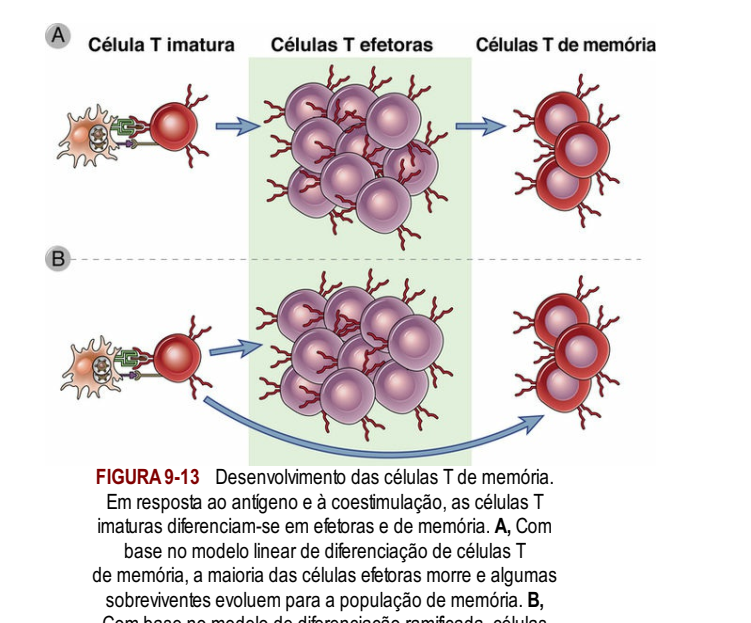 CD8+ de memória
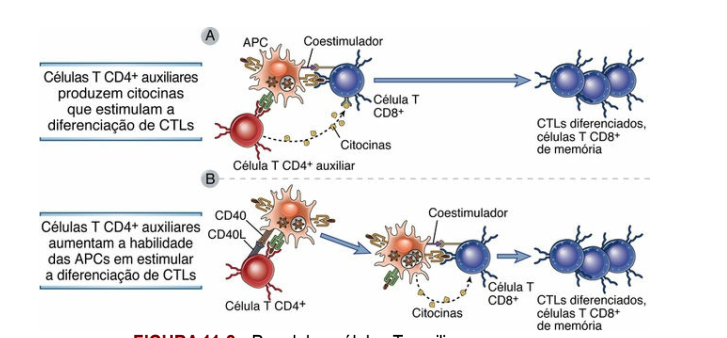 Ativação células T efetoras
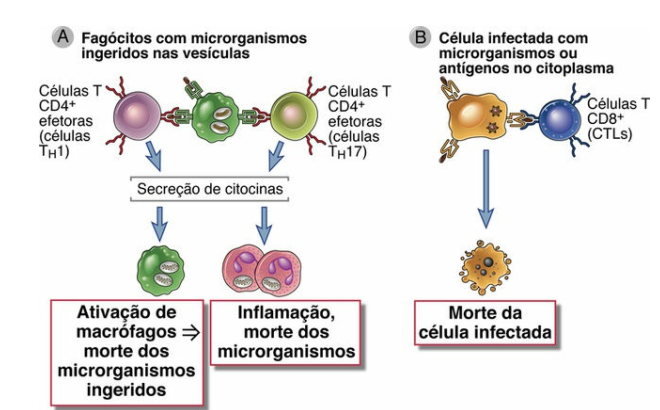 Resposta imune a bactérias extracelulares
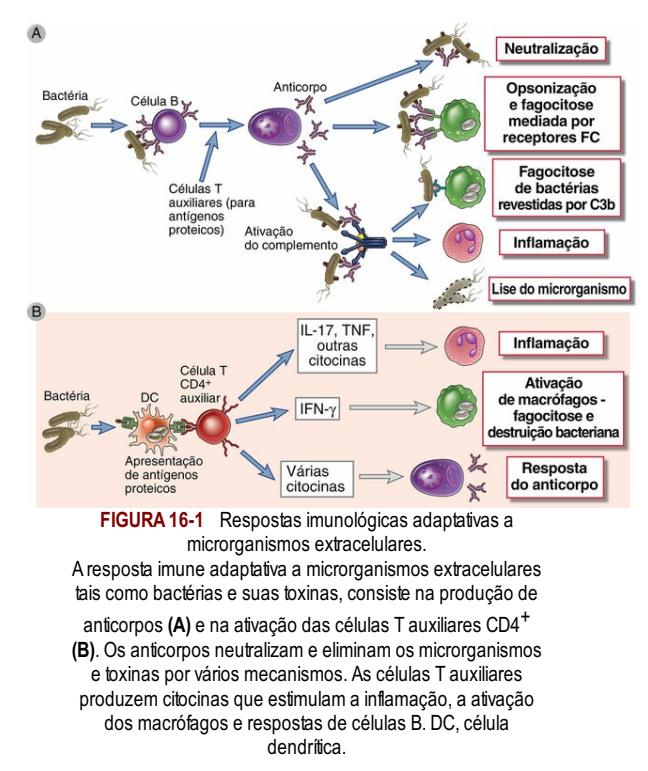 Mecanismos de evasão
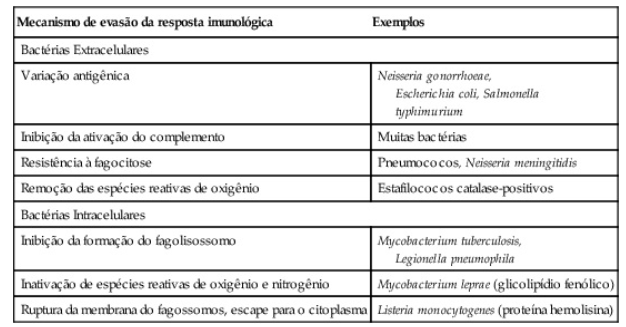 Resposta imune a bactérias intracelulares
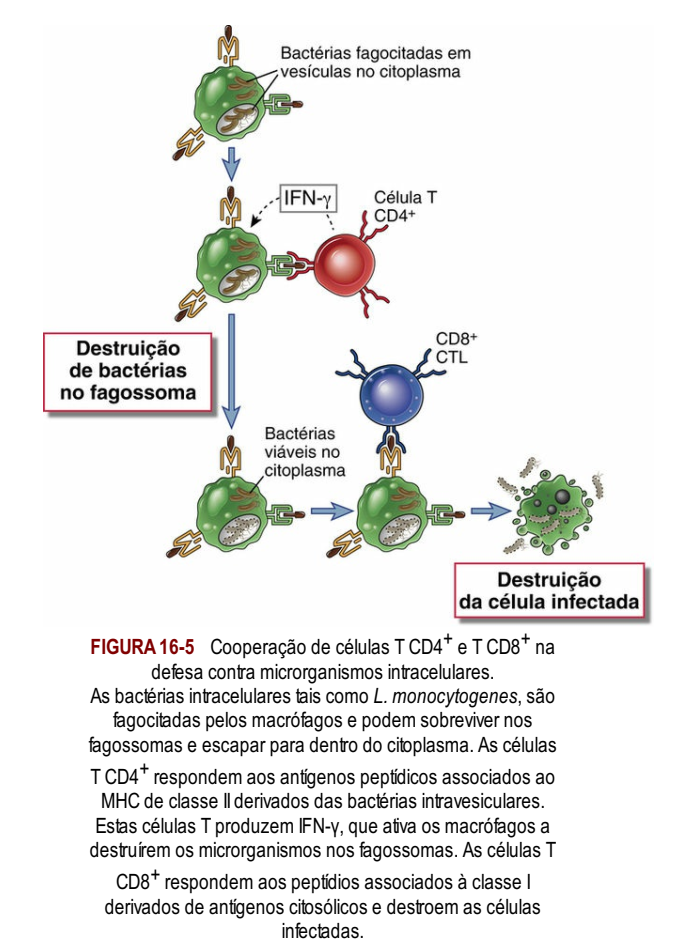 Imunidade contra fungos
Imunidade contra vírus
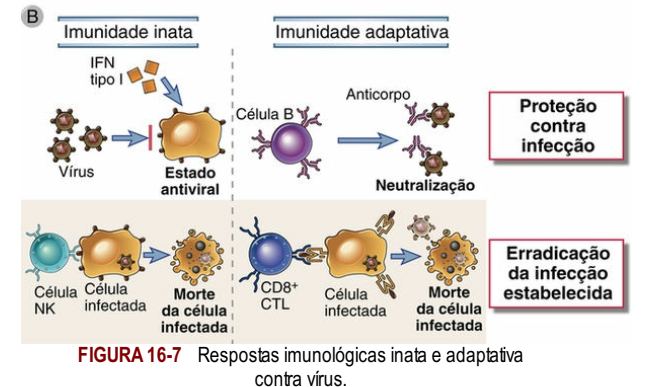 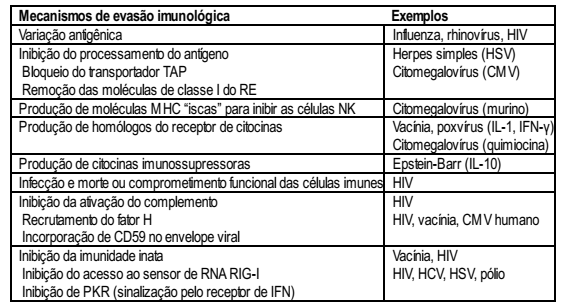 Imunidade contra parasitas
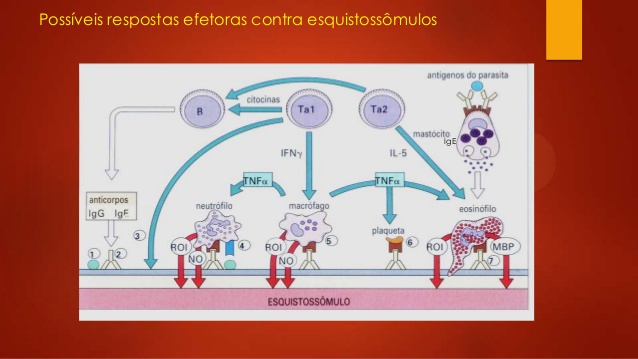 Tolerância
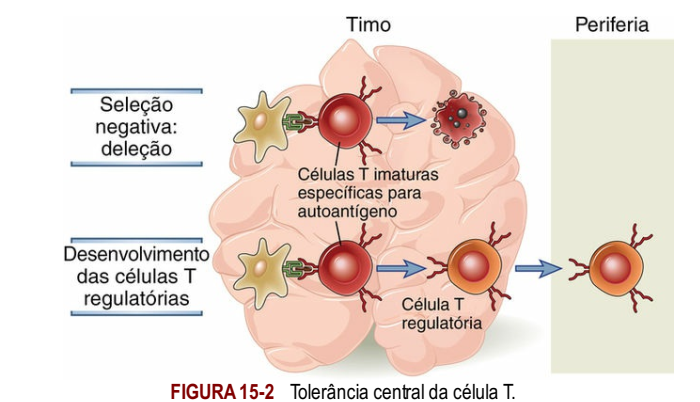 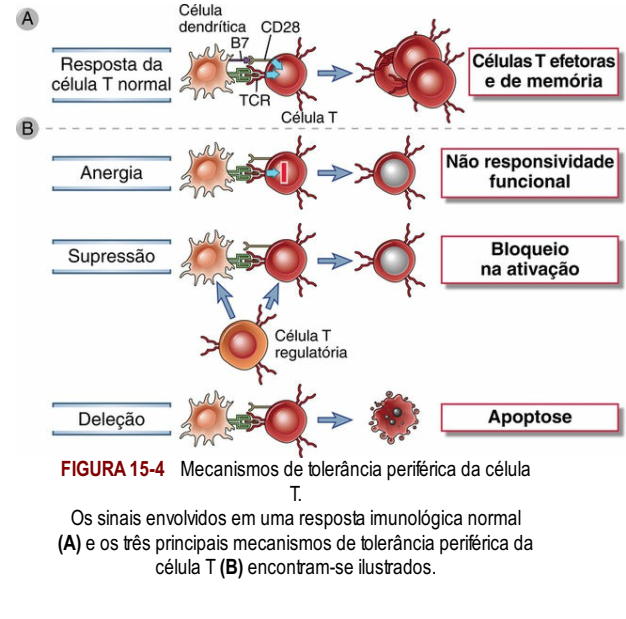 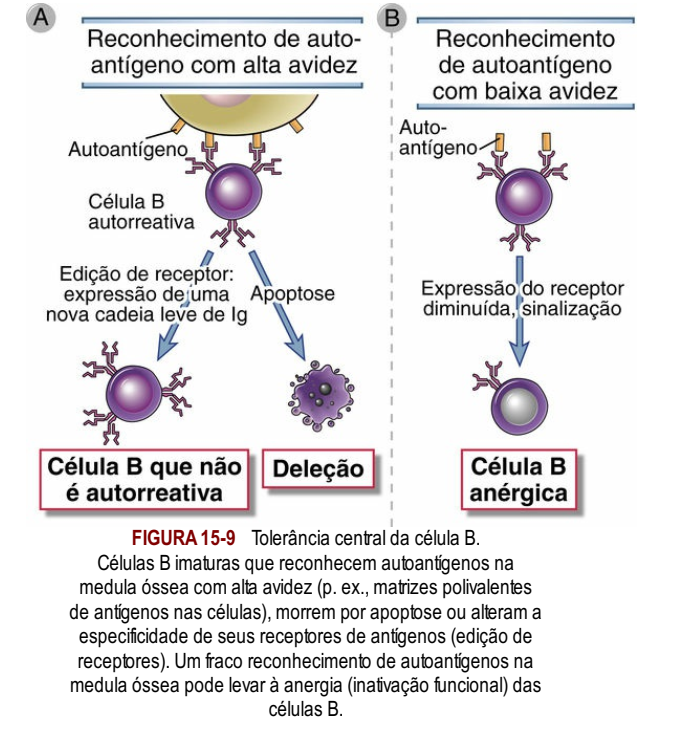 Treg
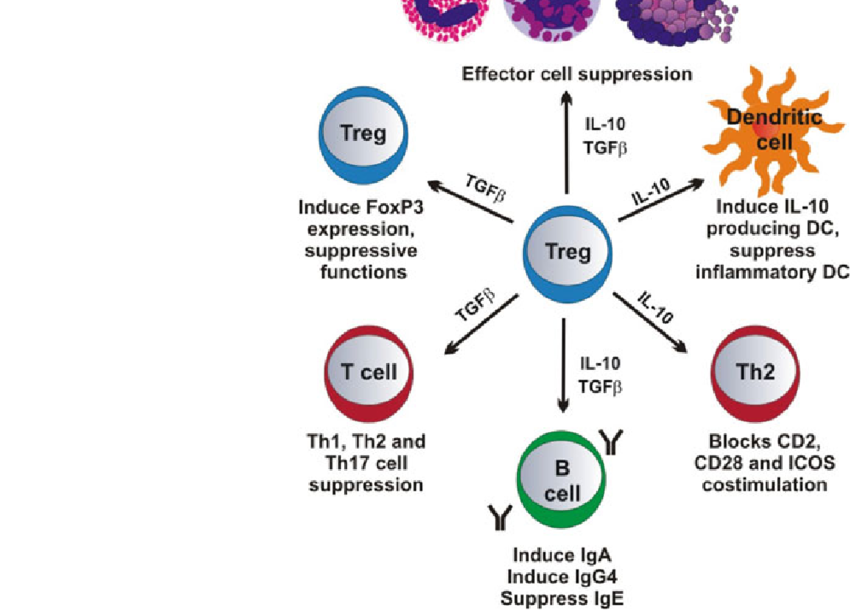 Perda de tolerância
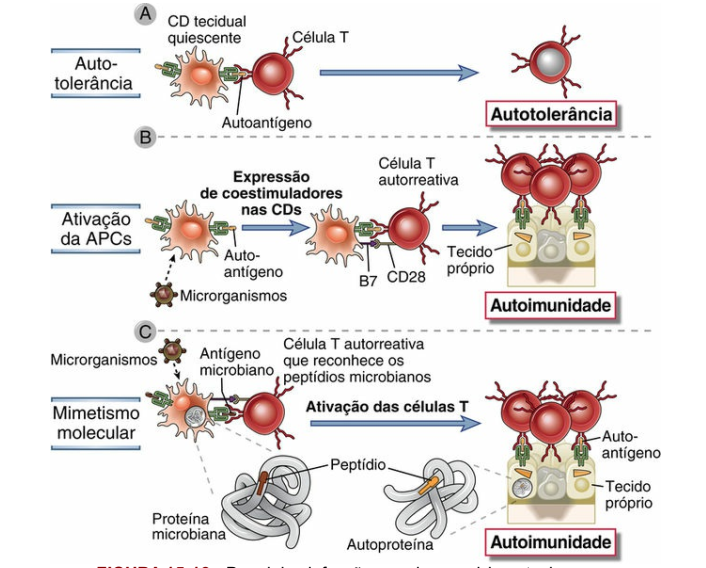 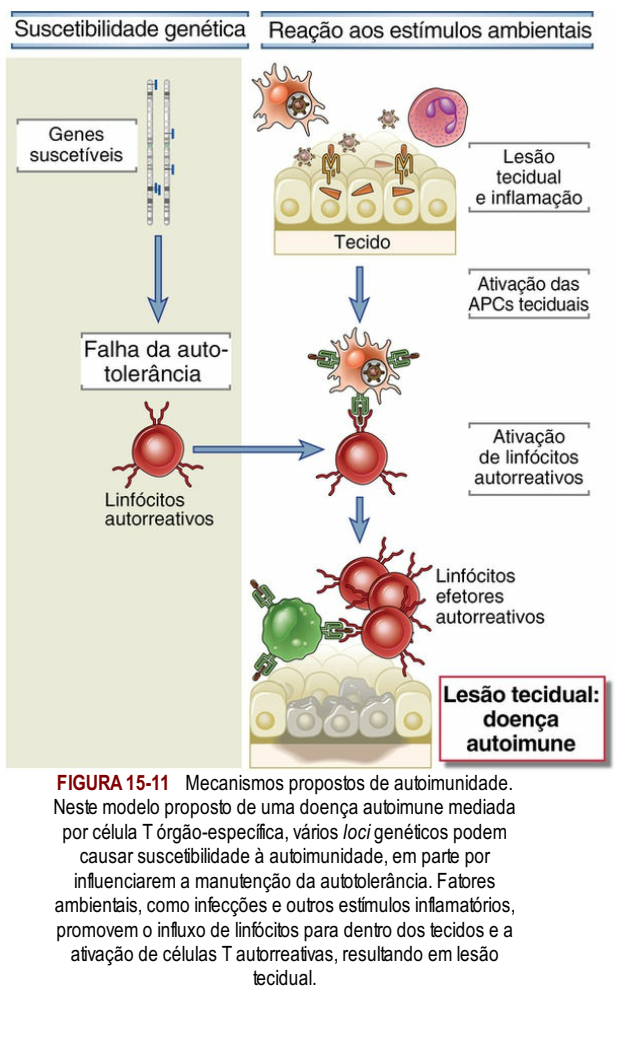 hipersensibilidade
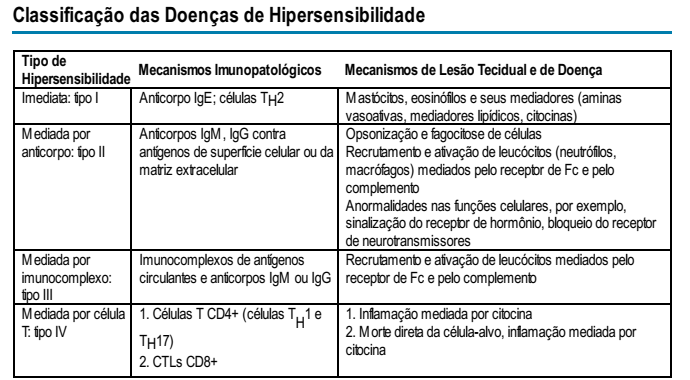 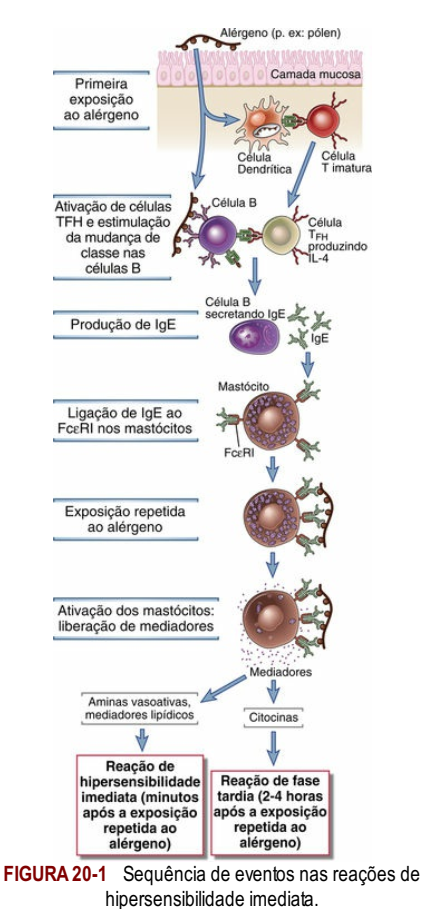 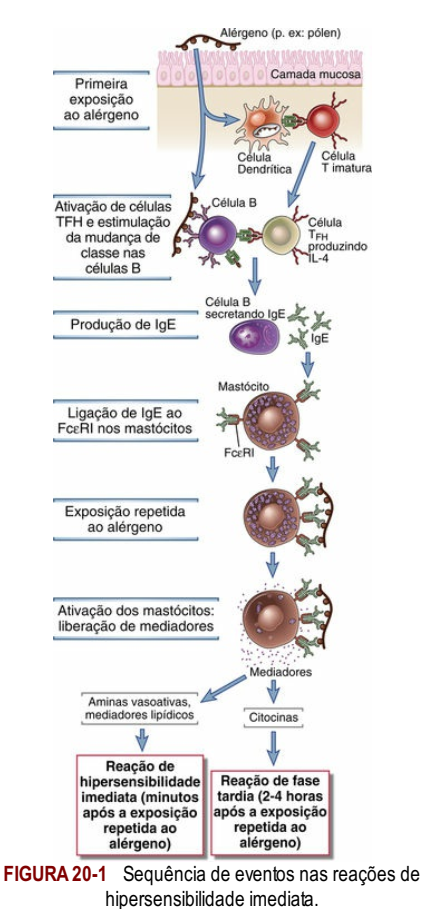 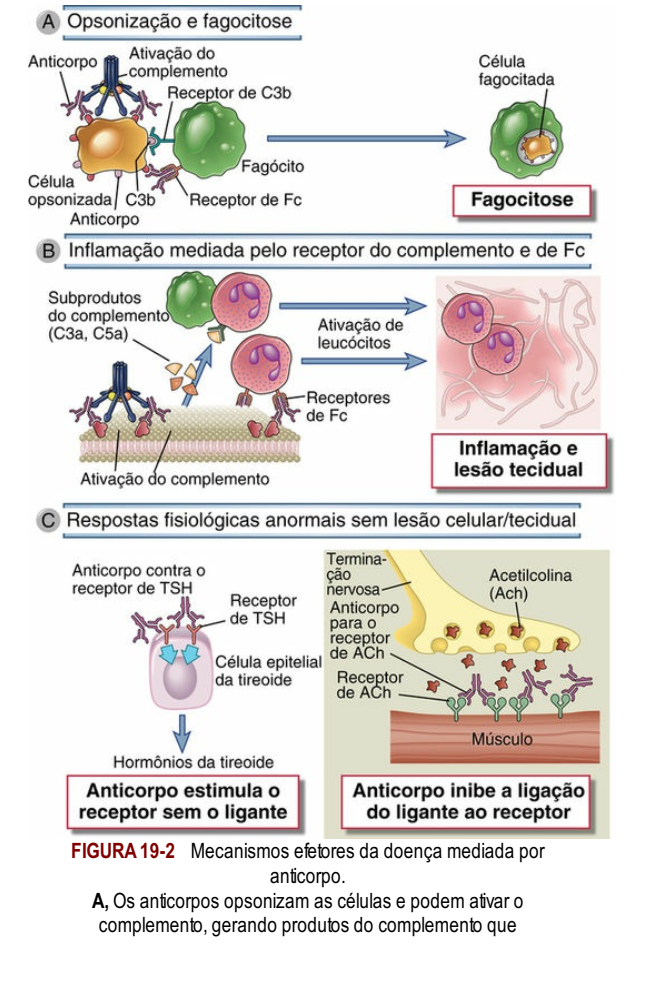 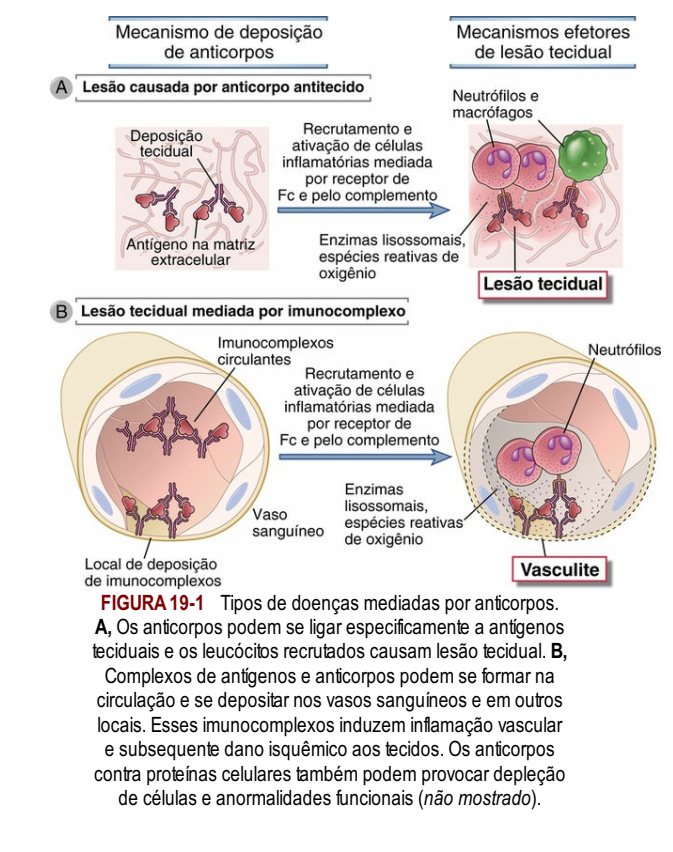 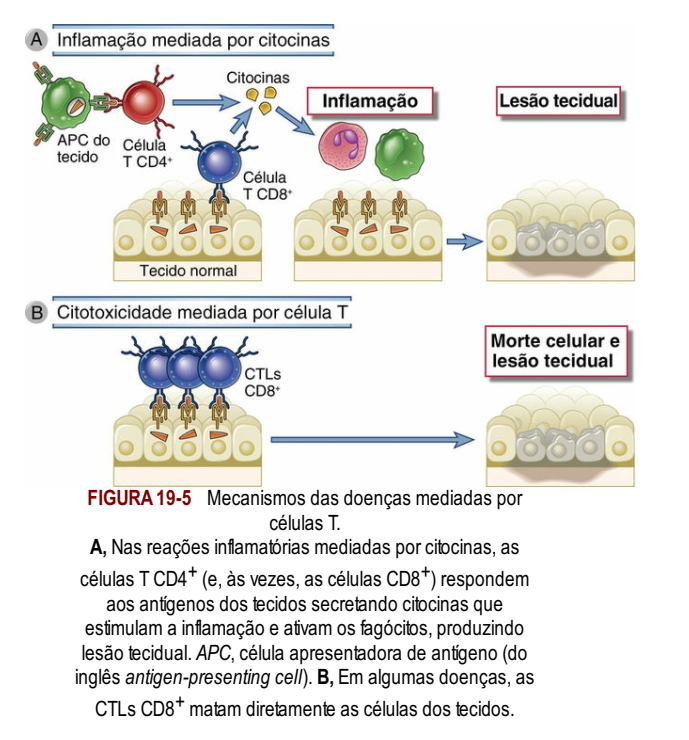 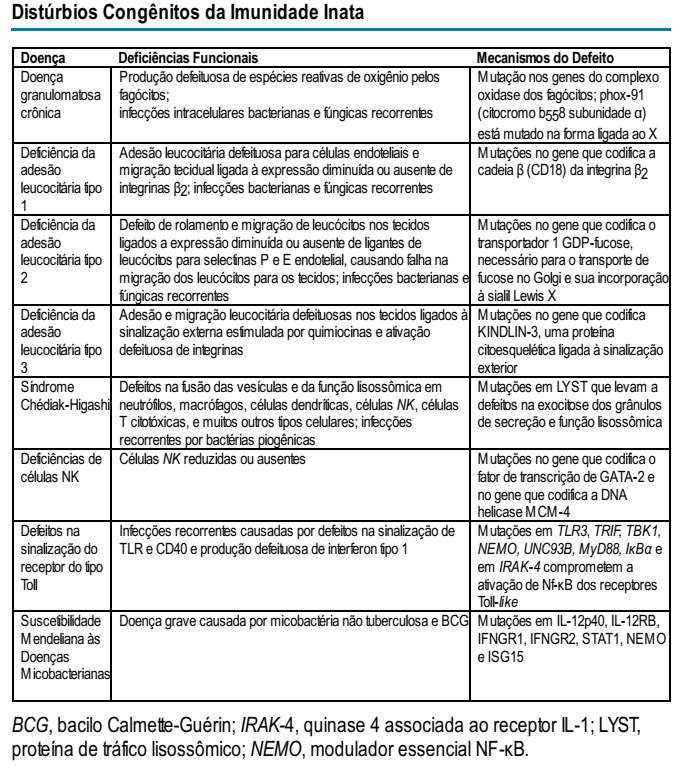 Imunodeficiências
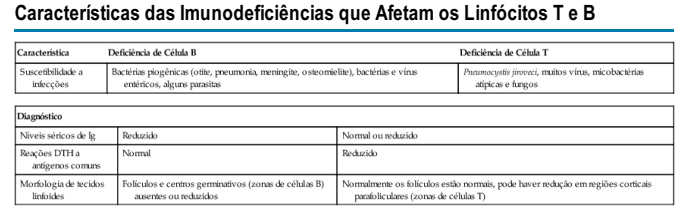 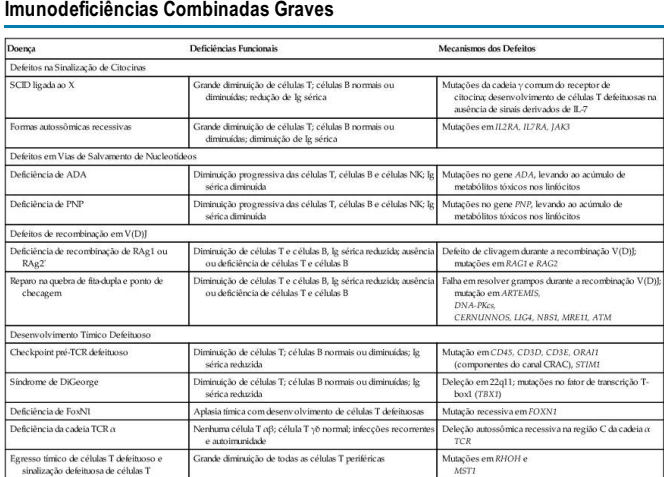 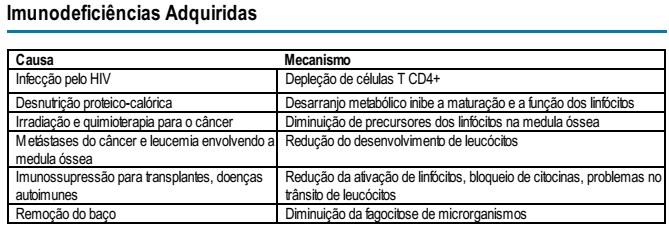 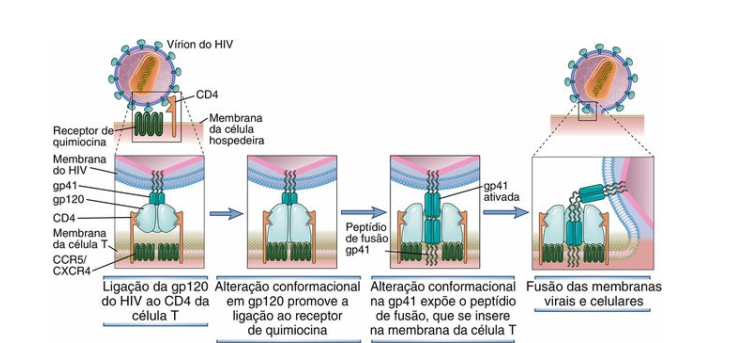